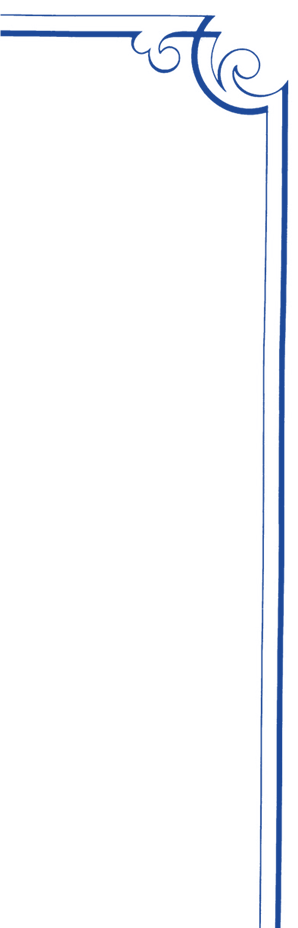 Муниципальное автономное дошкольное образовательное учреждение «Радость» комбинированного вида  структурное подразделение детский сад № 209
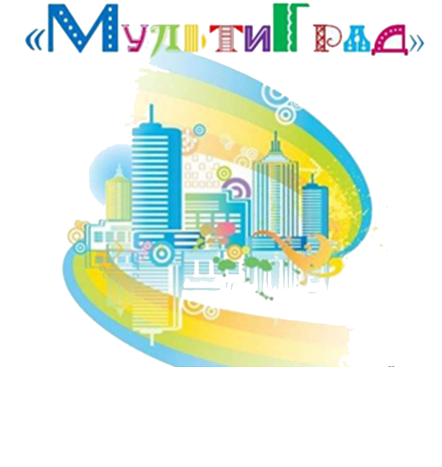 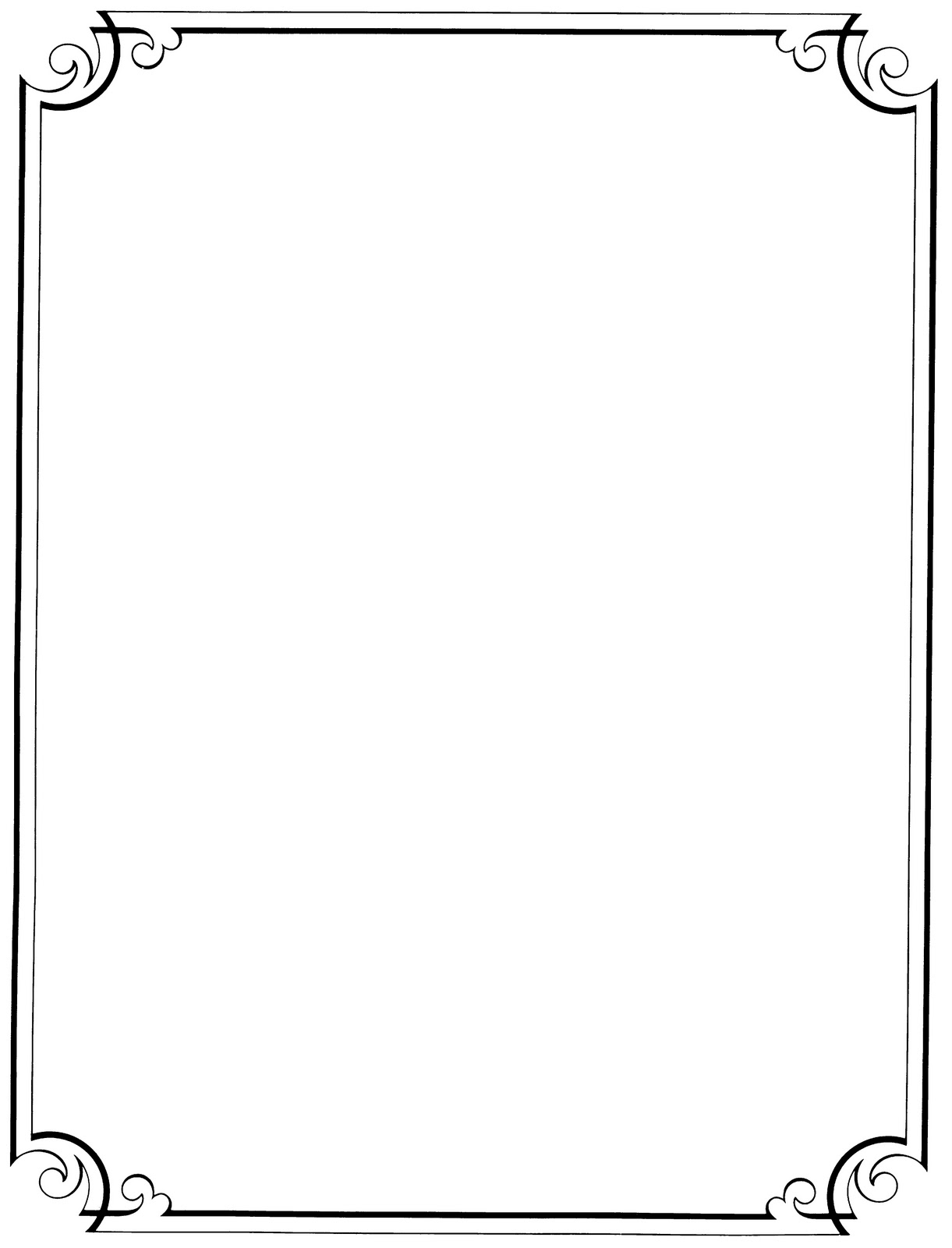 Программа

«АВТОШКОЛА
ДЛЯ ДЕТЕЙ»
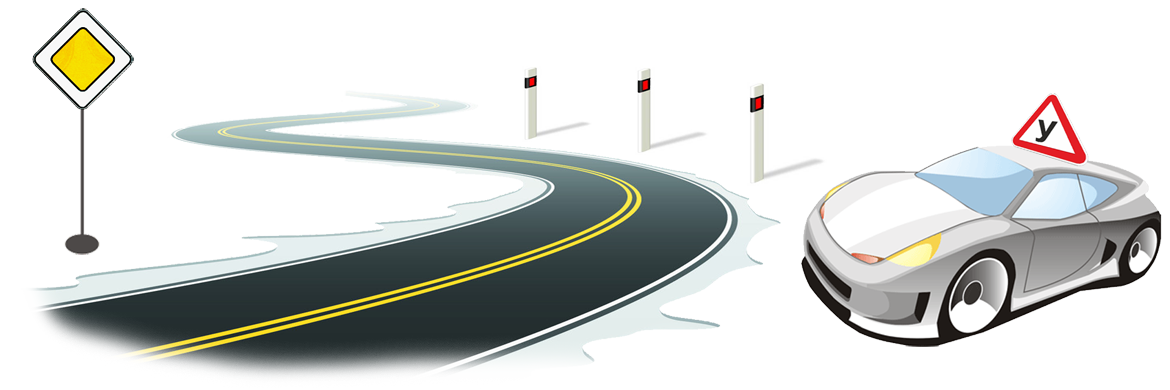 Автомобиль стал неотъемлемой частью современного мира, и каждый человек стремиться научиться управлять им, в том числе и дети. Однако для детей не так много автошкол в нашей стране, как для взрослых, но они все-таки существуют. Что же такое детская автошкола и чему там учат?
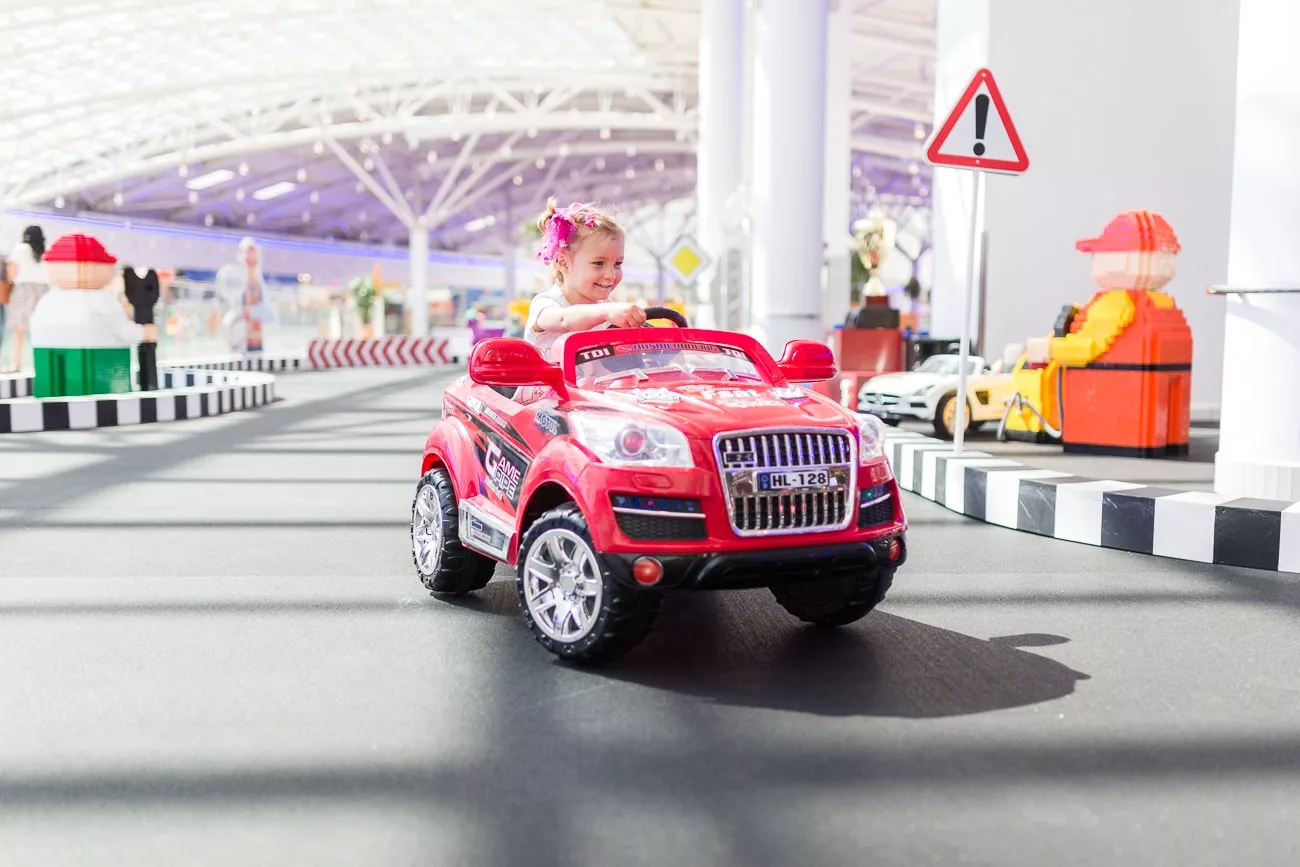 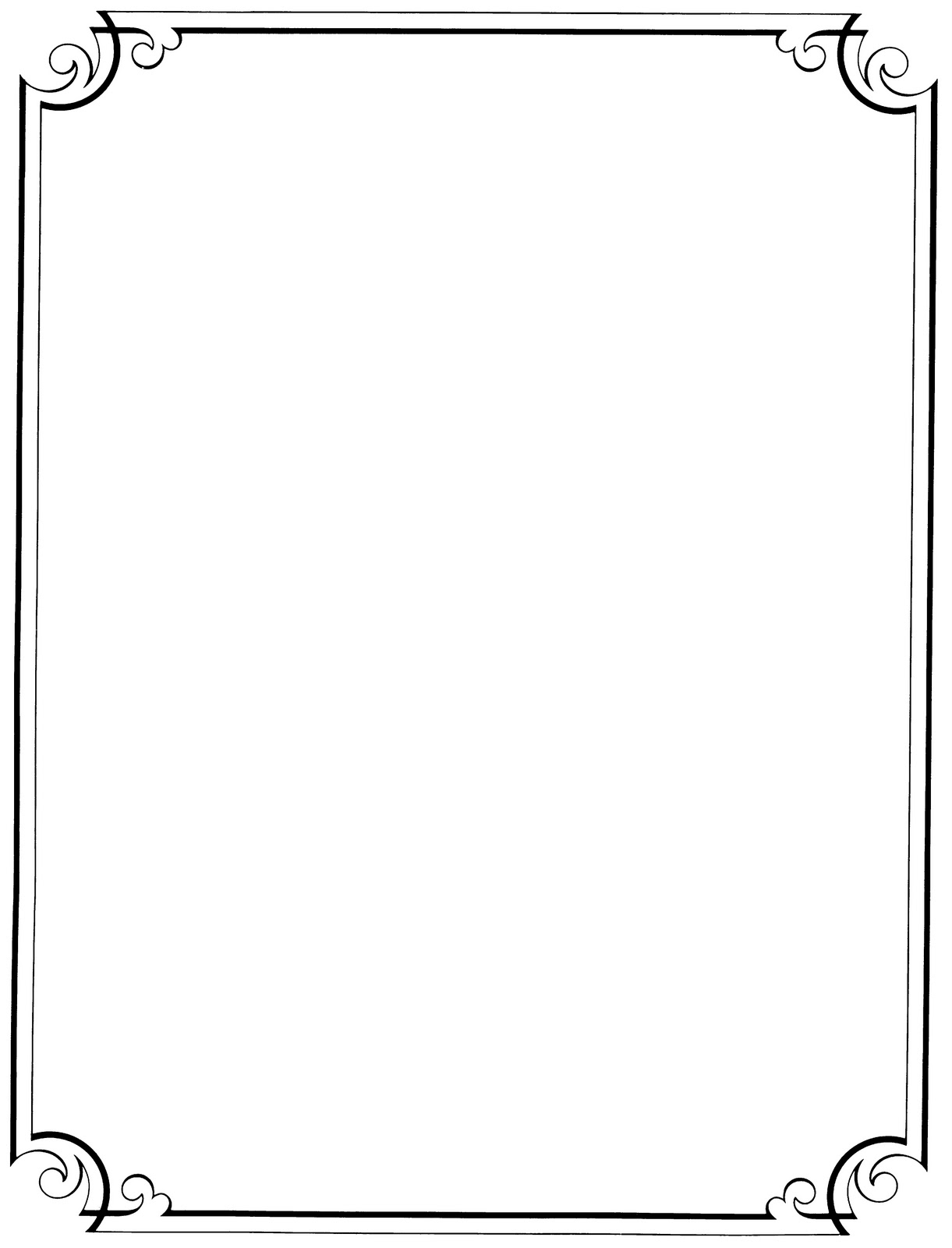 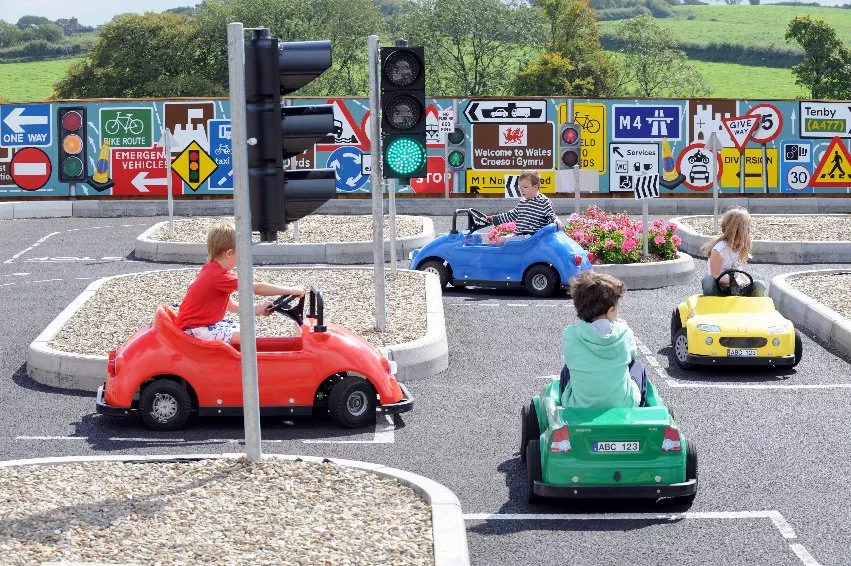 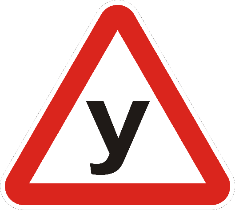 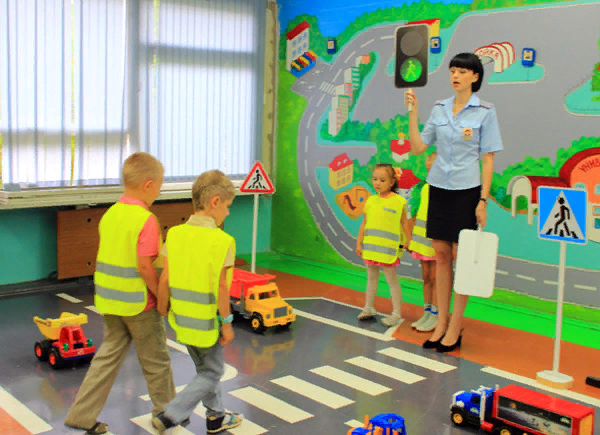 В автошколе ребенок:
-  получит знания по ПДД,  а  также узнает, по какому принципу работает автомобиль. 
- следовательно, на  дороге он станет более осторожным  внимательным, 
понимая, какую опасность несет в себе автомобиль и как важно соблюдать правила. Очень важно с детских лет формировать у ребенка грамотное поведение на дороге.
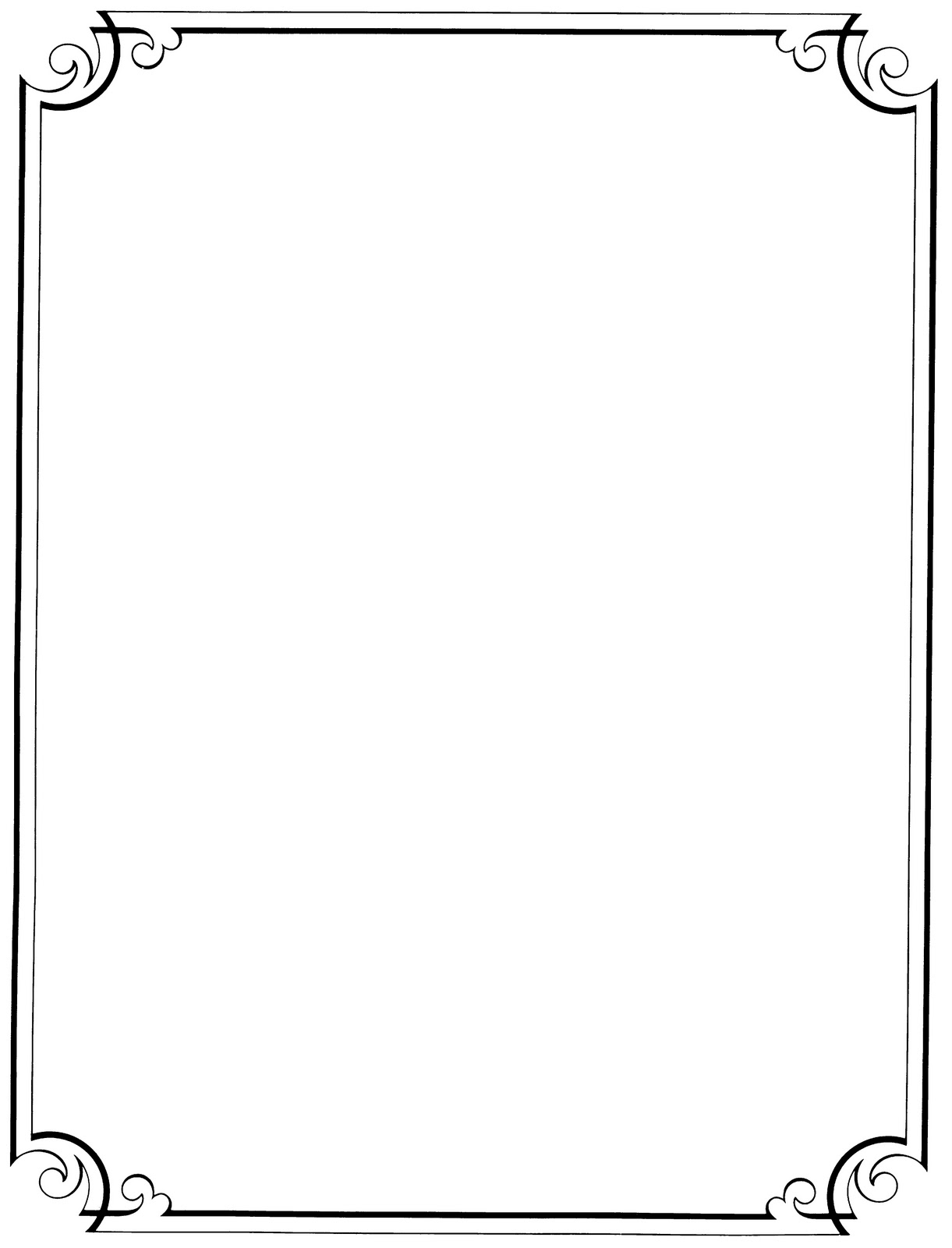 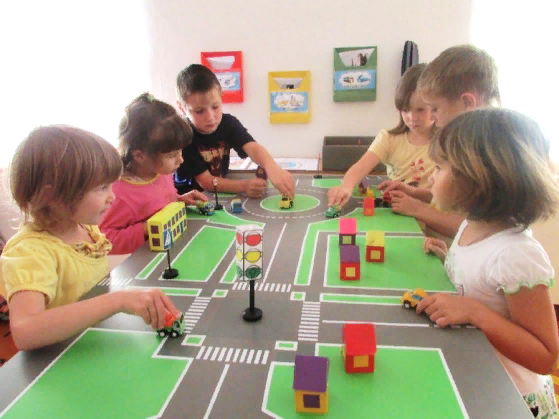 Ребенок узнает
по какому принципу 
работает автомобиль
правила ПДД
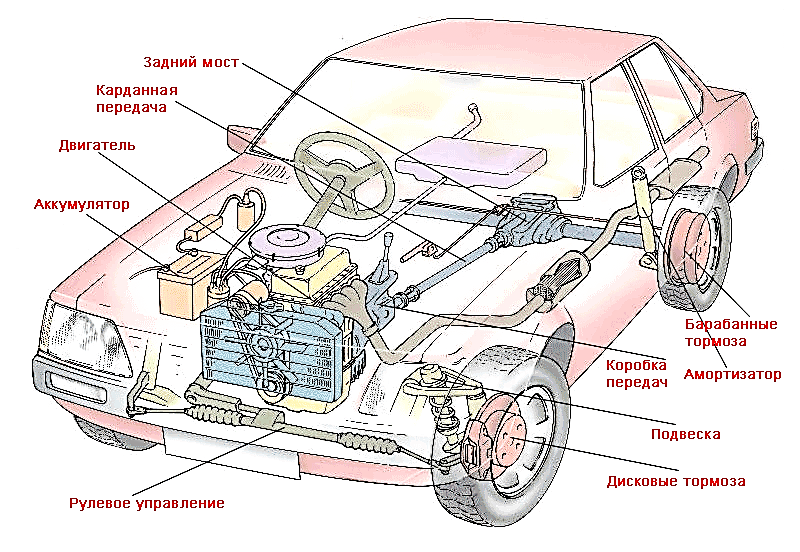 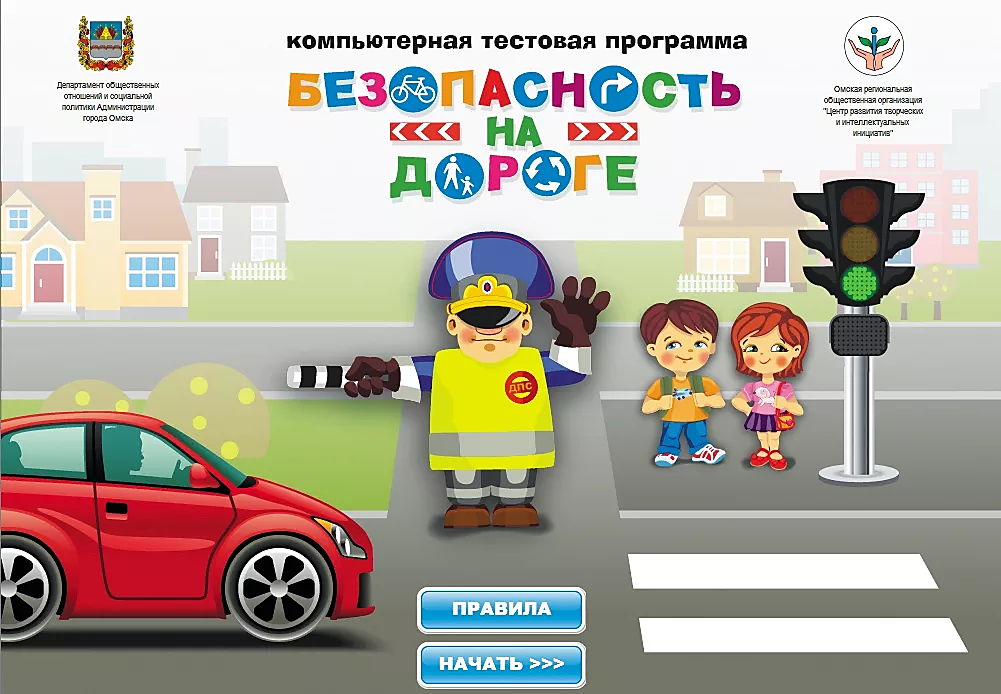 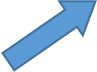 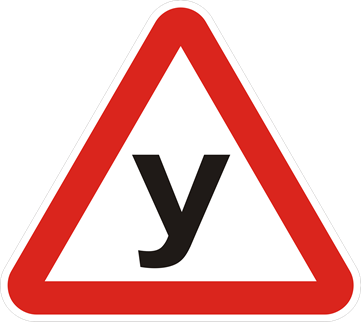 о безопасном поведении в качестве  водителя и пешехода
обучится приемам маневрирования
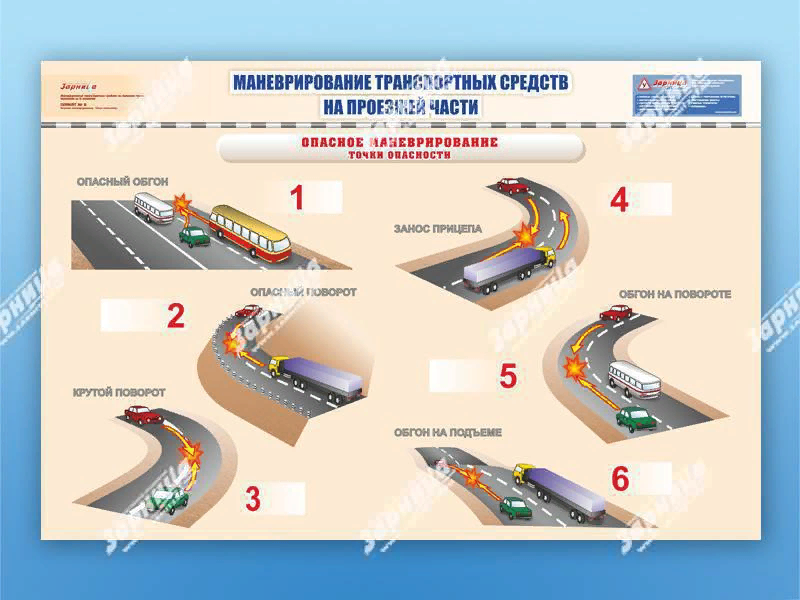 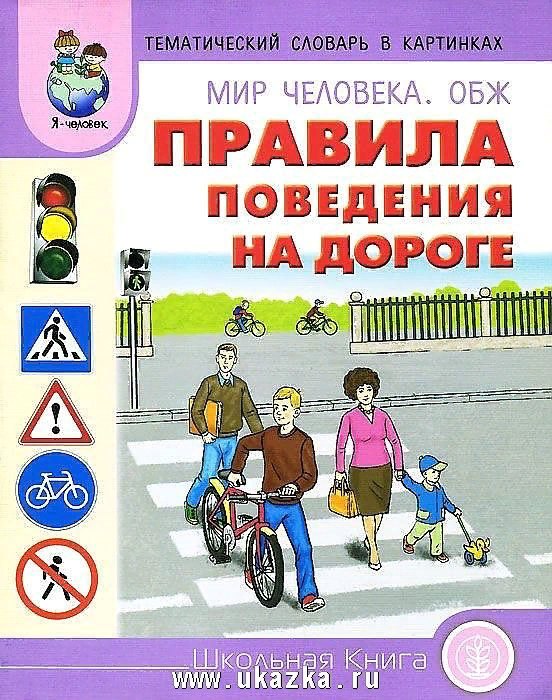 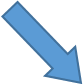 Этап 1:
В первый этап теоретической подготовки входит изучение ПДД, основ безопасности на дорогах, взаимоотношений пешехода и водителя, а также базовый курс по устройству автомобиля и мотоцикла.

В первый этап практической подготовки входит обучение пользованию органами управления, посадке на водительское место, троганию с места и торможению, змейке задним и передним ходом, развороту в ограниченном пространстве, заезду в бокс.
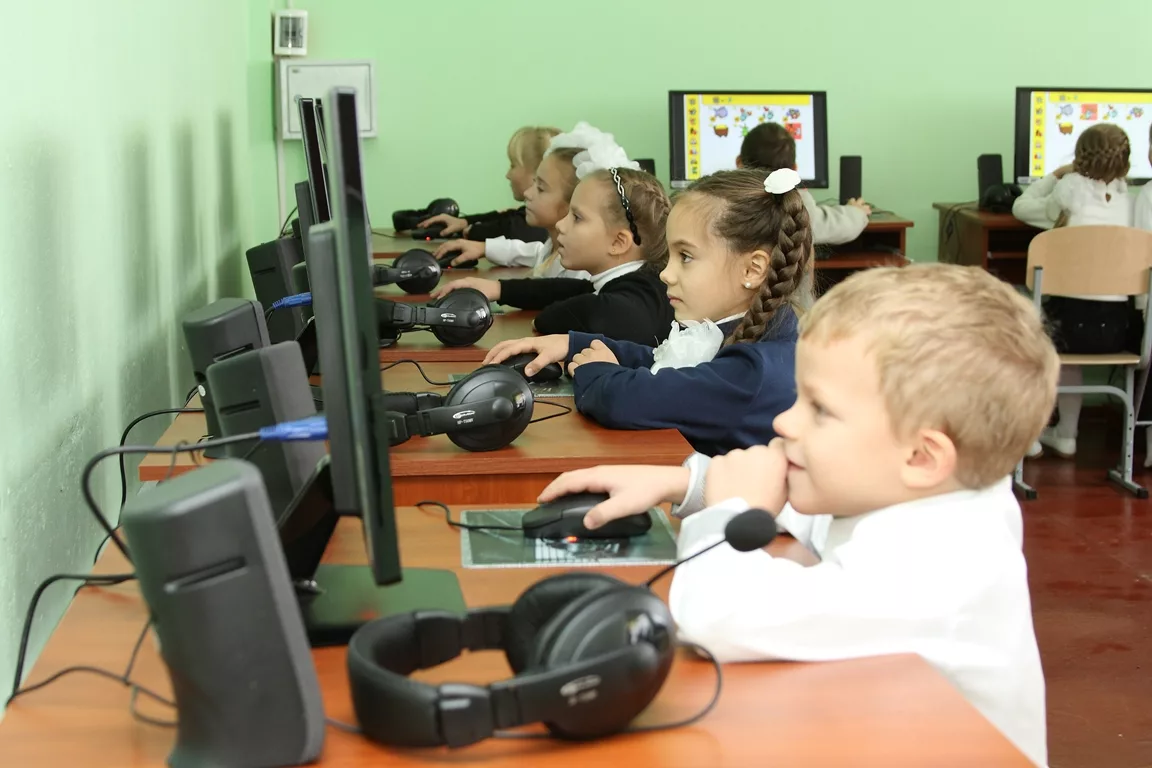 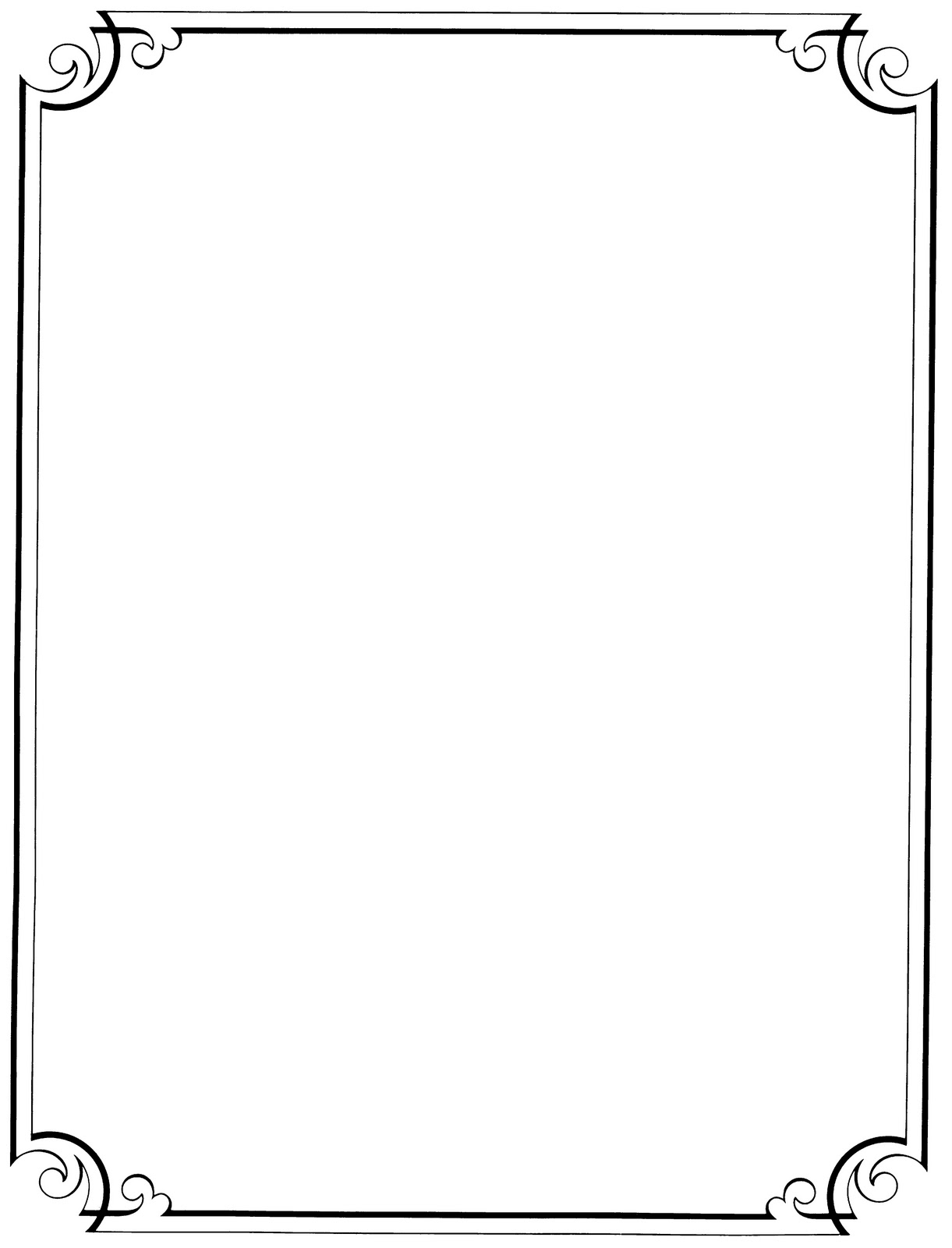 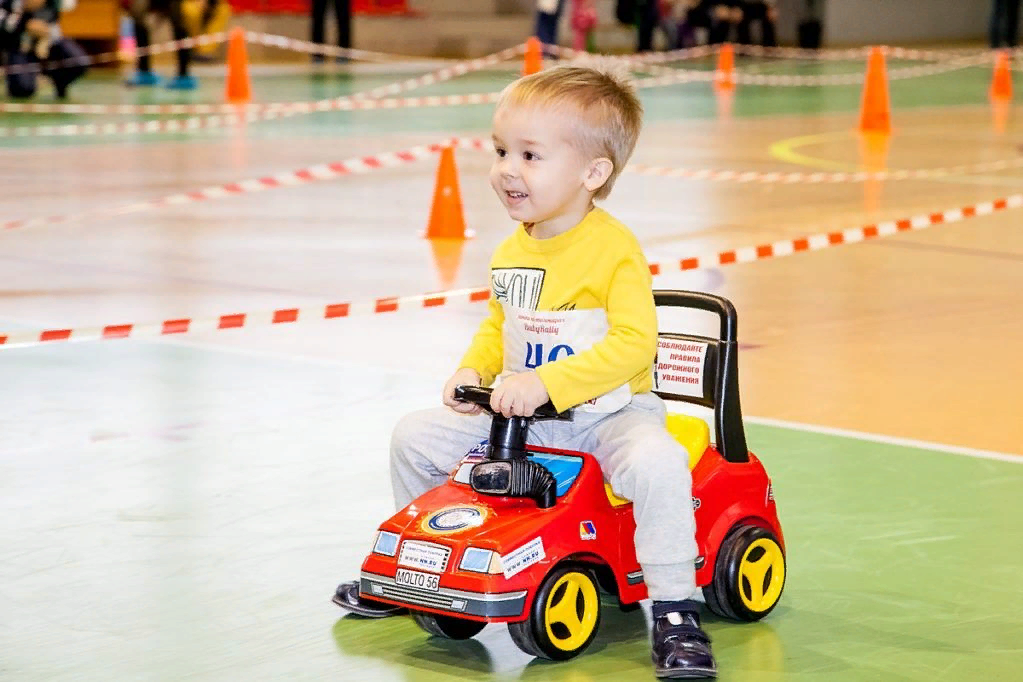 Этап 2:

Здесь дети обучаются работе с рулевым колесом, учатся тормозить на разных видах покрытия, выводить авто из заноса, изучают особенности заднего и переднего приводов, работу КПП, двигателя, загрузку и разгрузку осей, колес, рабочие диапазоны, максимальный крутящий момент, а также учатся прохождению таких препятствий, как яма, гребенка и трамплин.
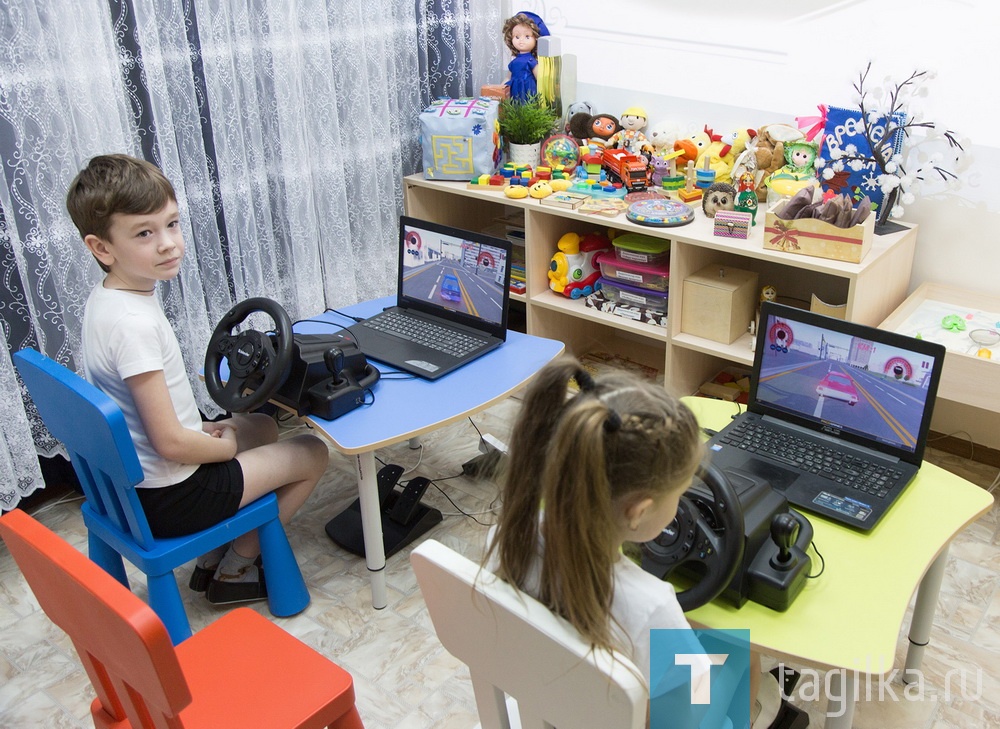 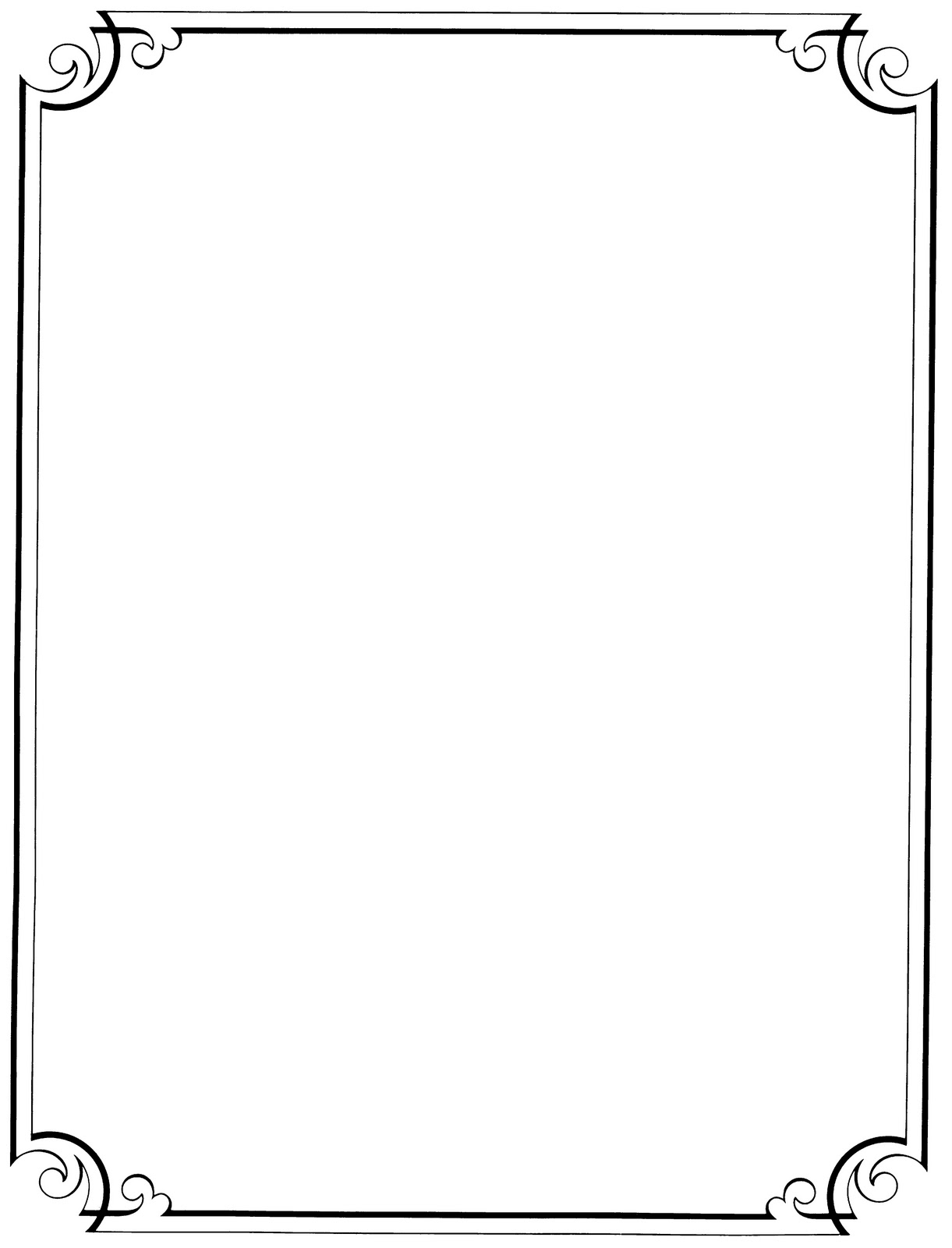 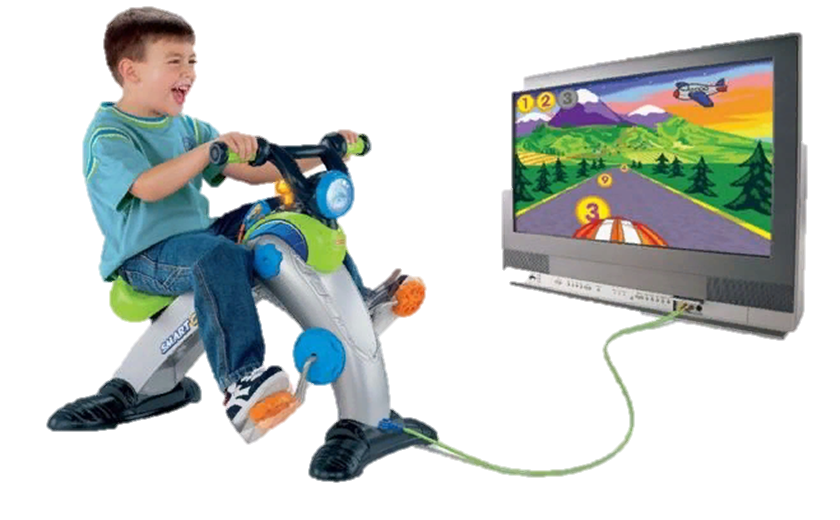 Этап 3:
дети обучаются посадке в автомобиль, изучают особенности его сидений и ремней безопасности, учатся поворотам, входу и выходу из них, его аспектам, критическим точкам, изучают классификацию поворотов по сложности, учатся проходить повороты в управляемом заносе, контр заносам (переставка), развороту на  180гр (полицейский разворот) задним и передним ходом, учатся работать левой ногой при торможении и использовать ручной тормоз.
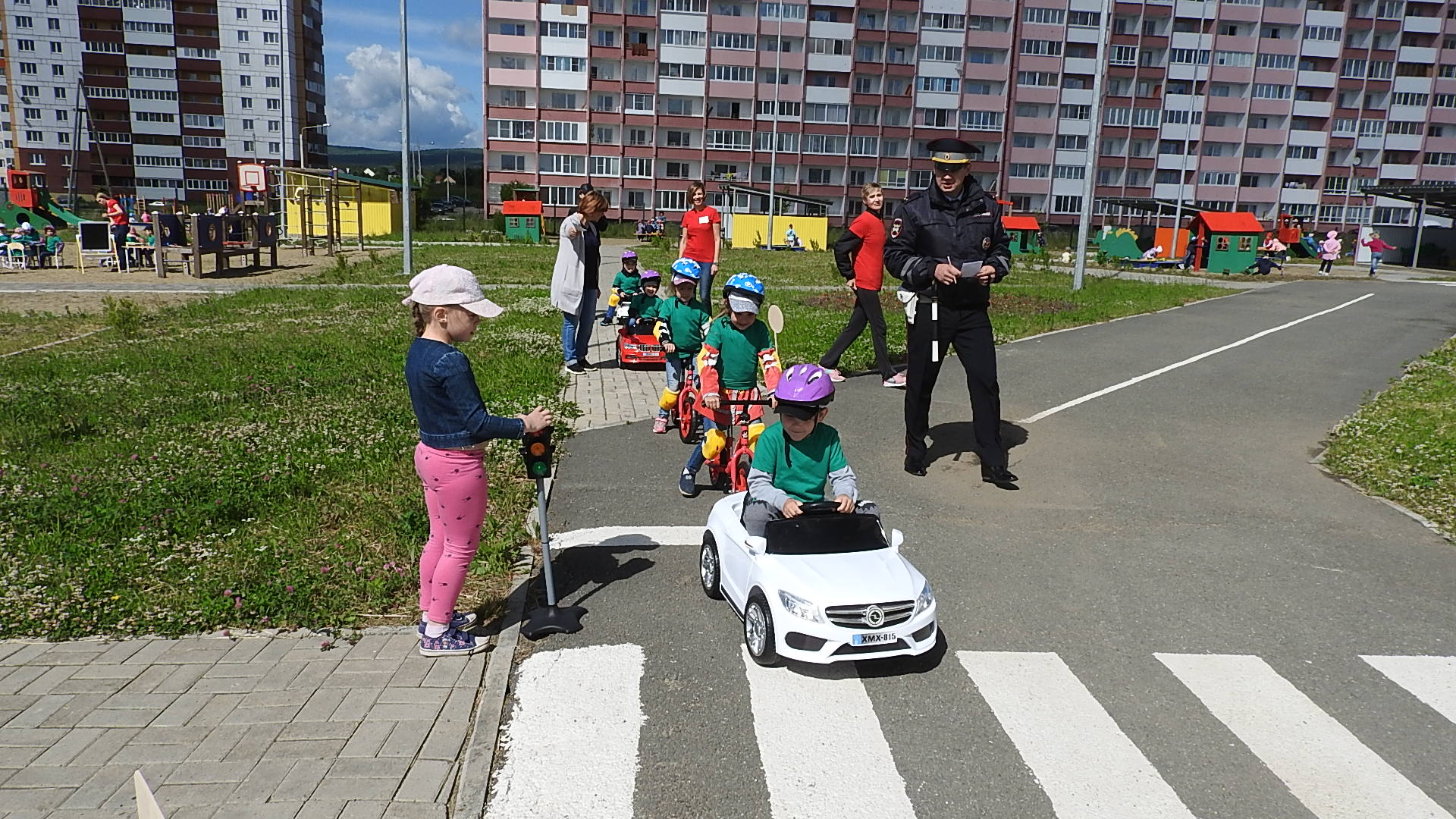 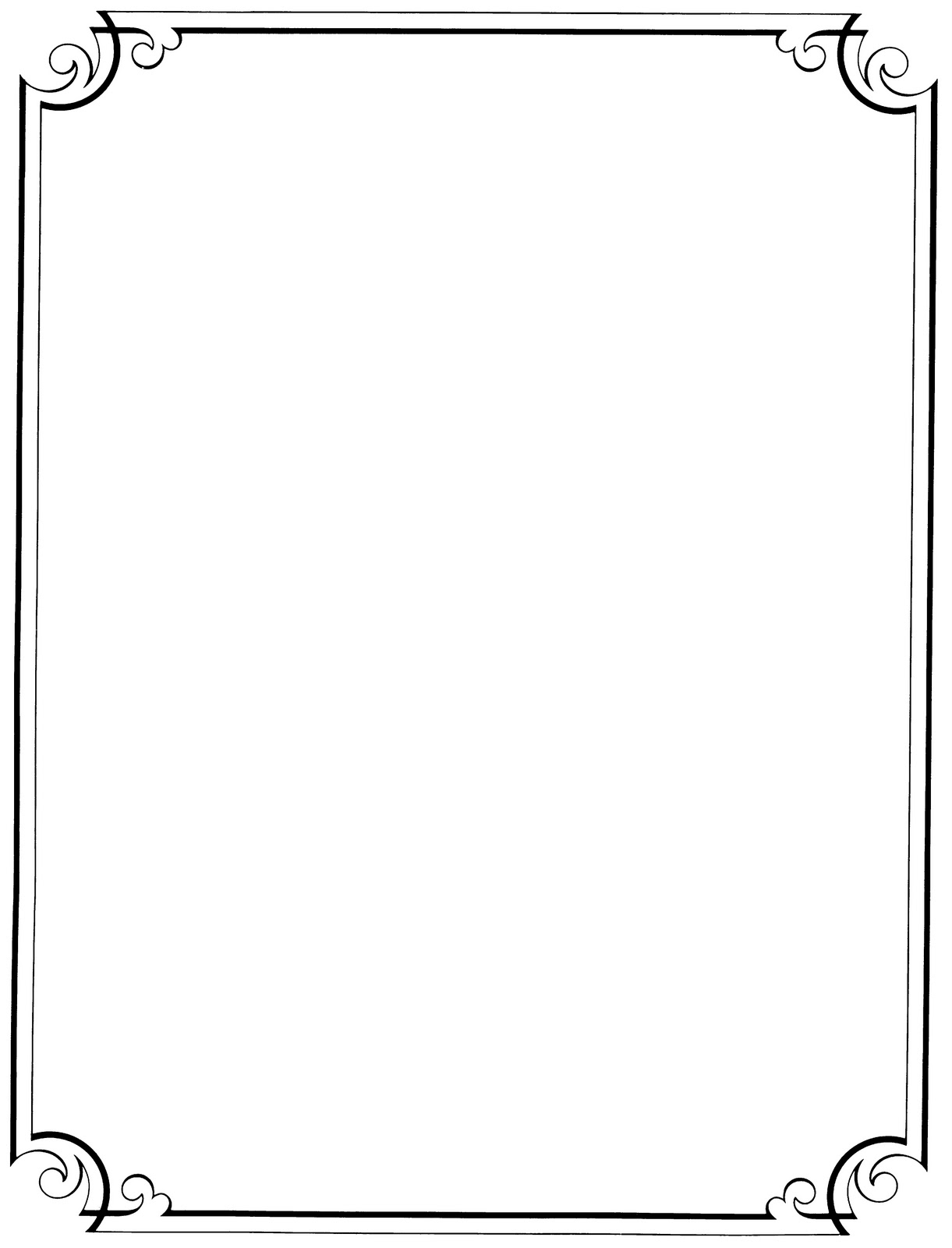 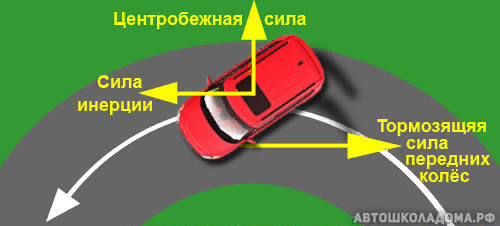 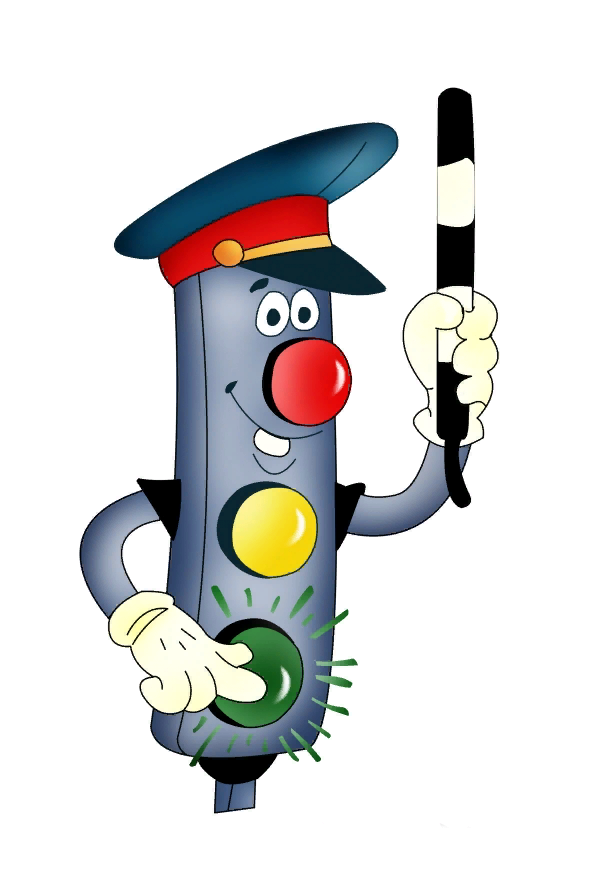 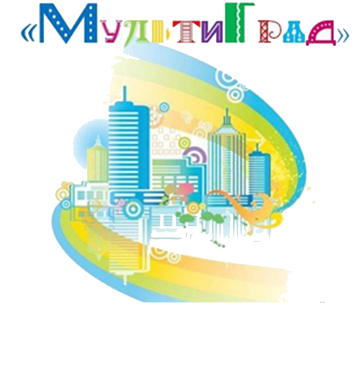 По окончании курса 
«подготовки» ребенок 
сдает дисциплины:
- Безопасность на  дороге (тест на знания ПДД);
-Маневрирование в реальных условиях (тест на ПК-тренажере);
Фигурное маневрирование на  «Автоплощадке»;
Обыгрывание ситуаций на дороге в «Атогородке»

По окончании курса  «подготовки» ваш ребенок сможет участвовать в соревнованиях, таких как «спринт», «ралли-спринт», «автомногоборье», и ему присвоят спортивный разряд.
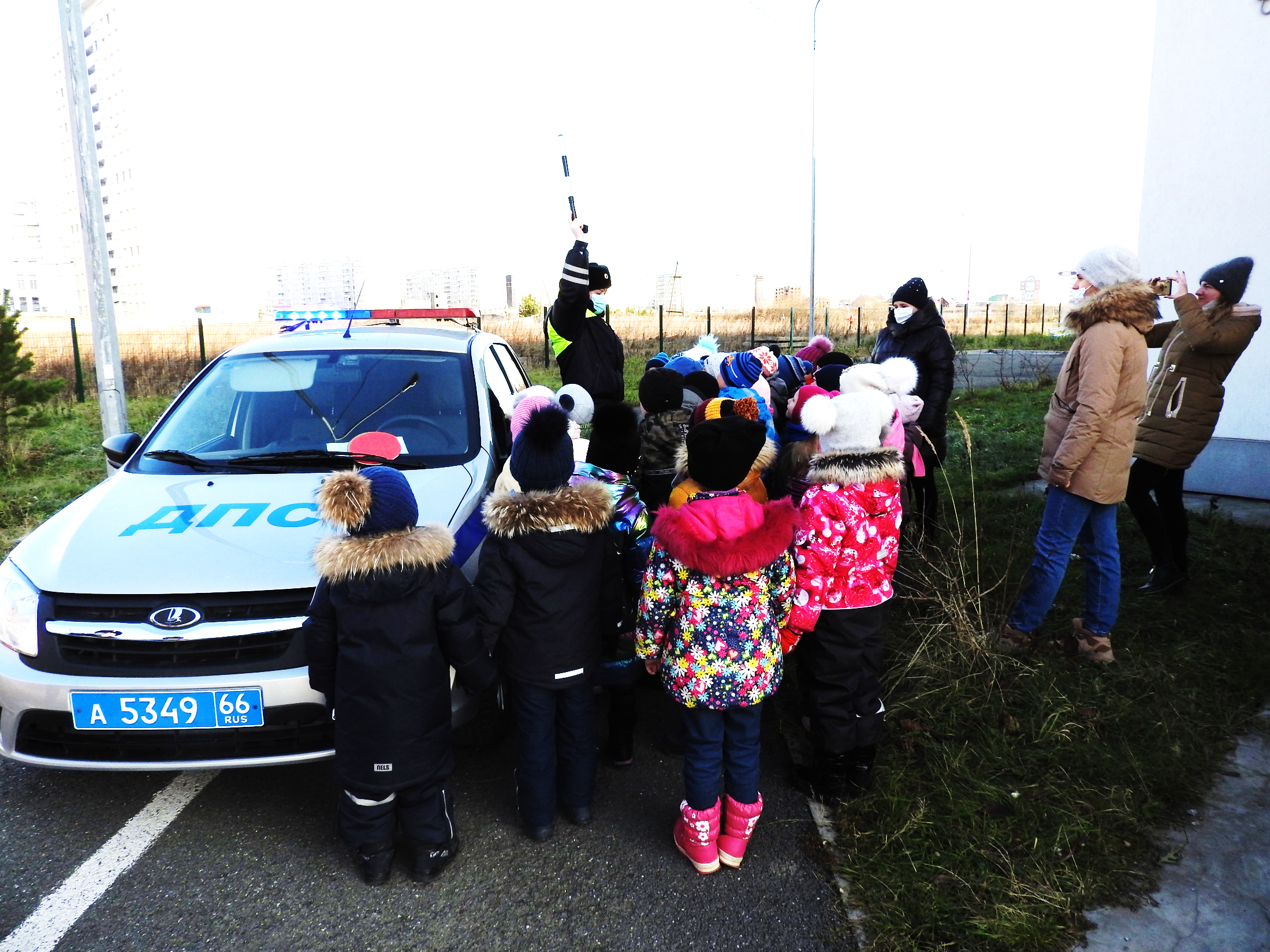 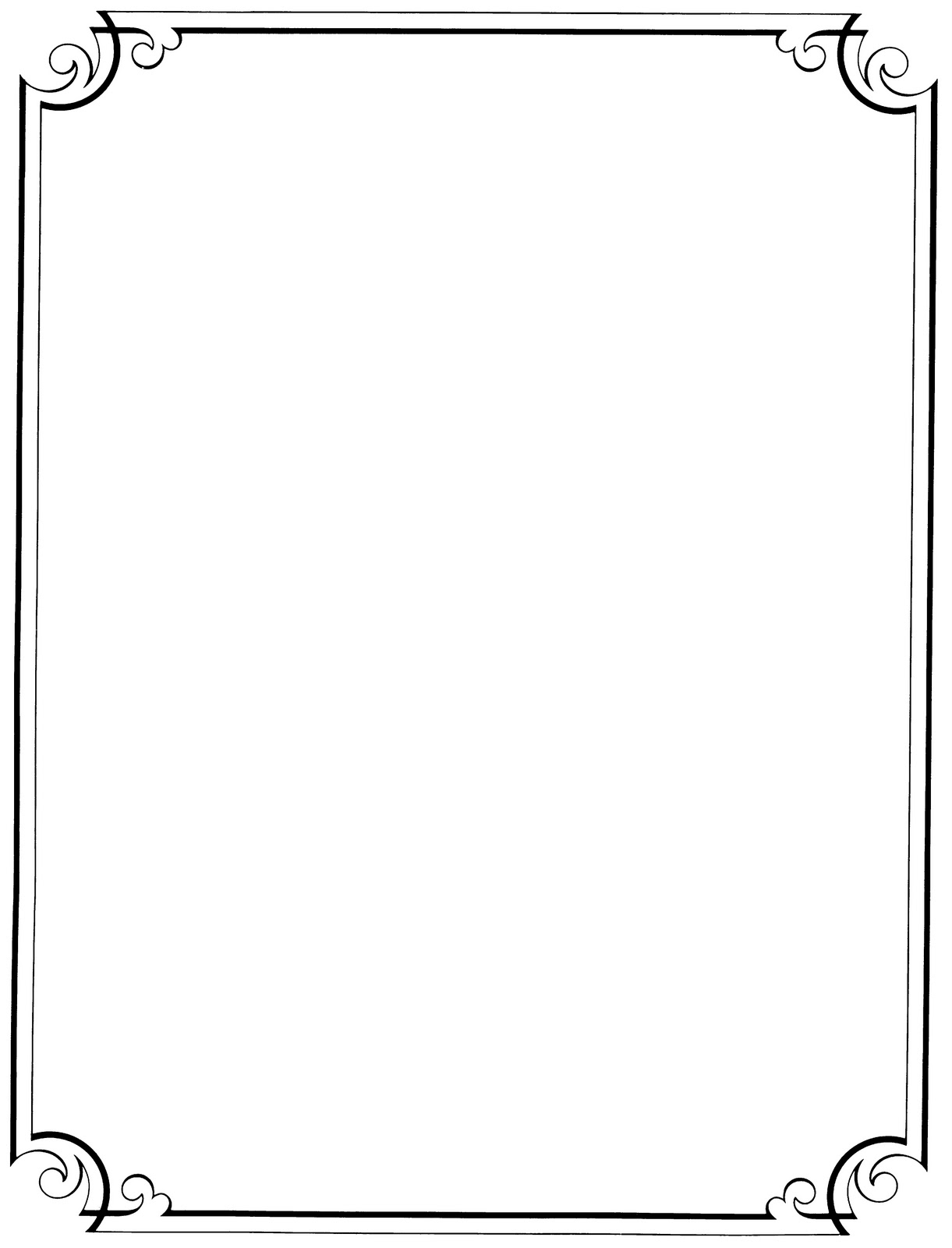 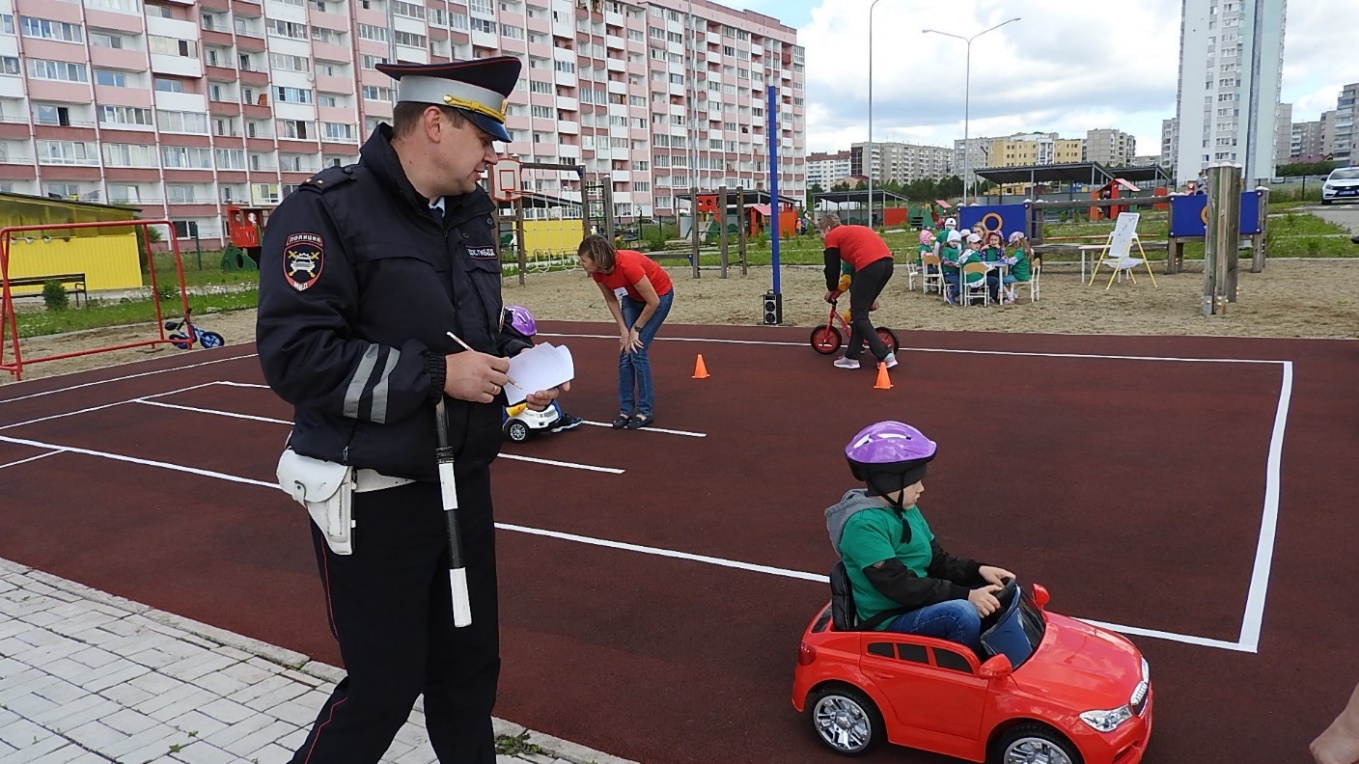 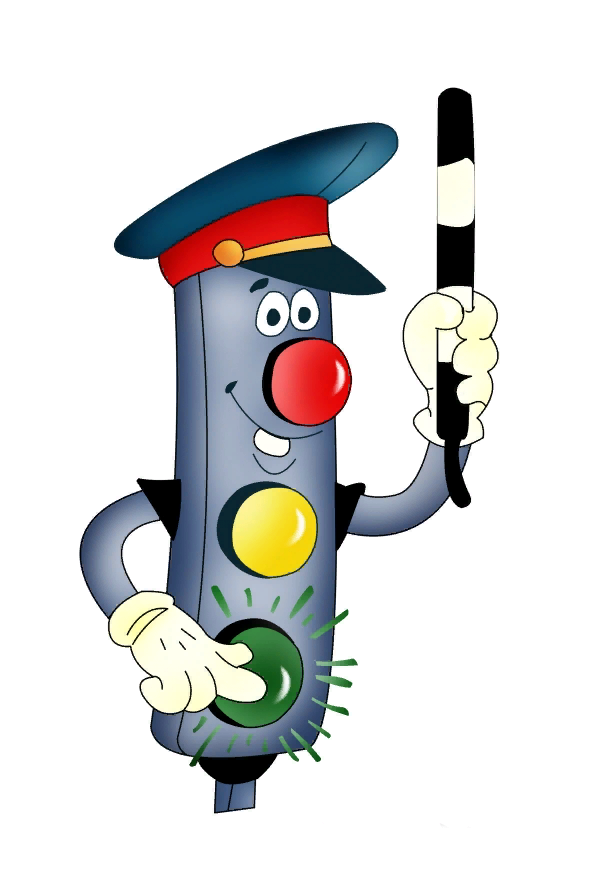 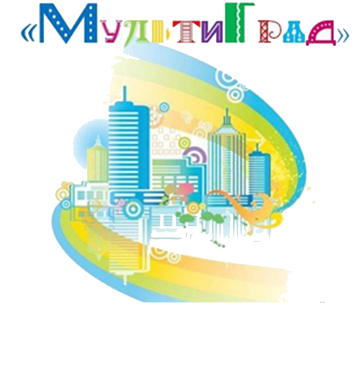 Экзамен в Автошколе
Ссылка  на  видео 
с репортажа :
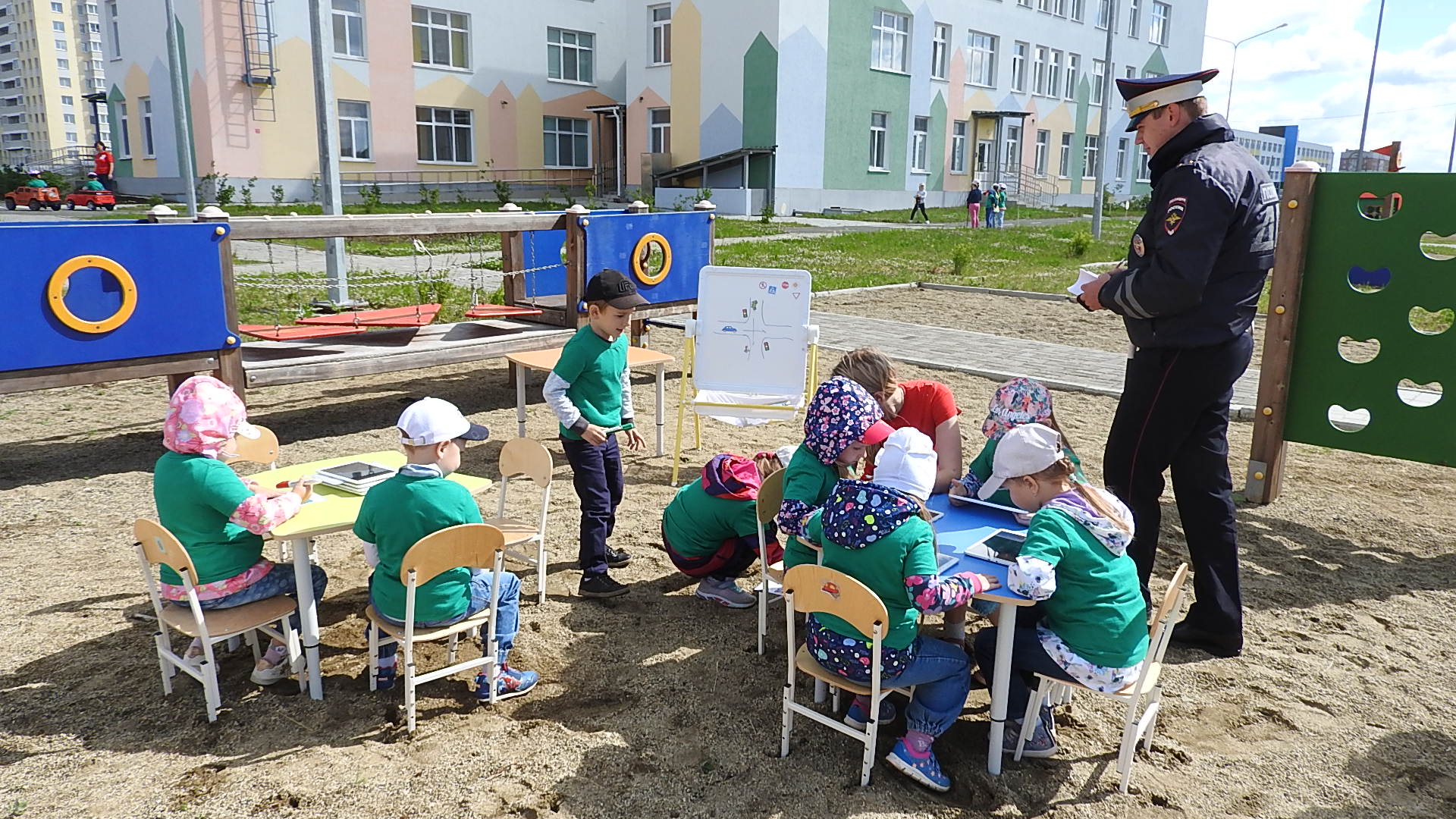 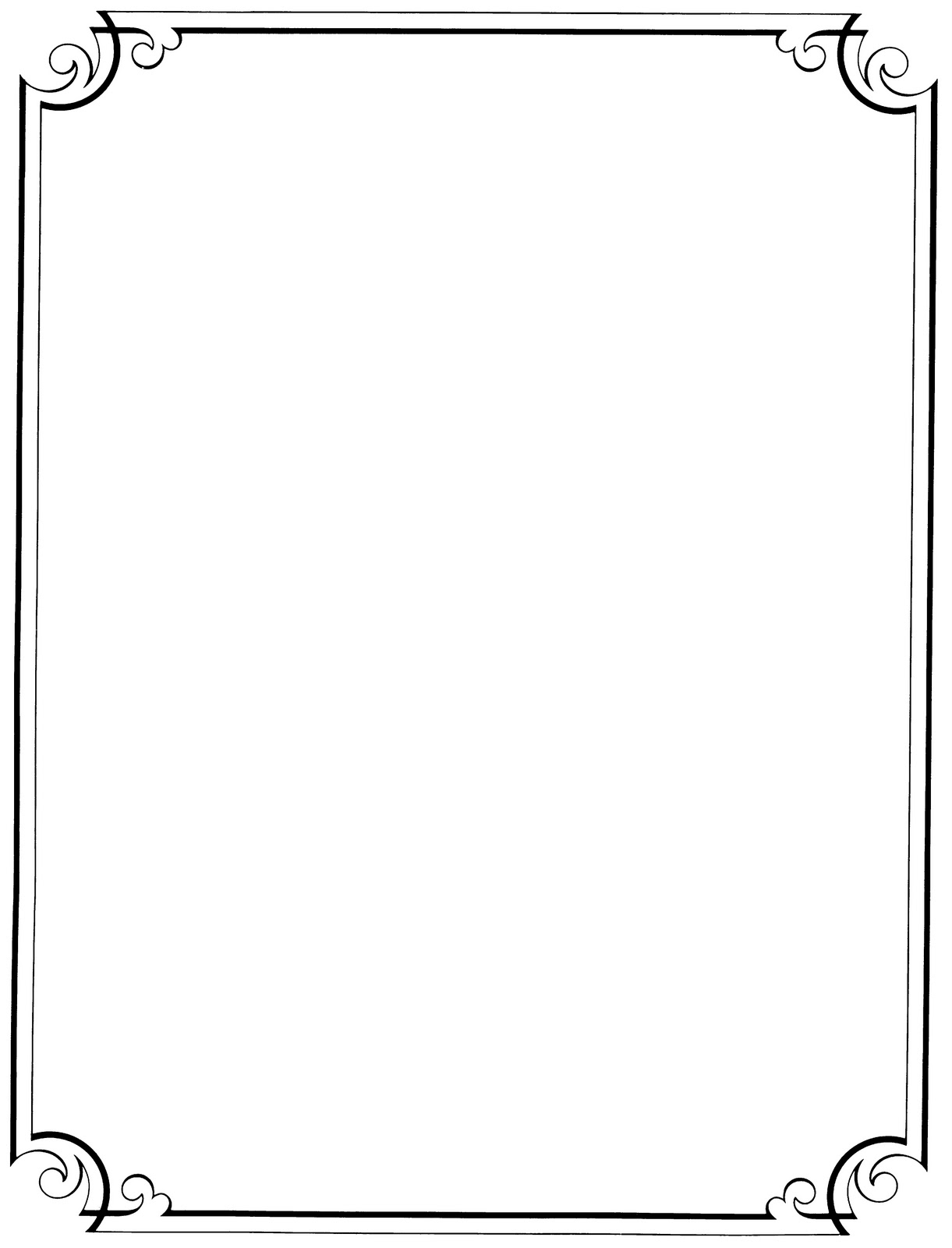 https://yadi.sk/i/IpBXT_KXYHxZjA
Ссылка  на  видео 
Гран При городского конкурса
 «Дорожные звездочки»
Дефиле «Засветись»
https://disk.yandex.ru/i/k0Ycla7bfmWhpQ
Всероссийский конкурс «Лучший педагог по обучению основам безопасного поведения на дорогах» организованный при поддержке Министерства просвещения РФ
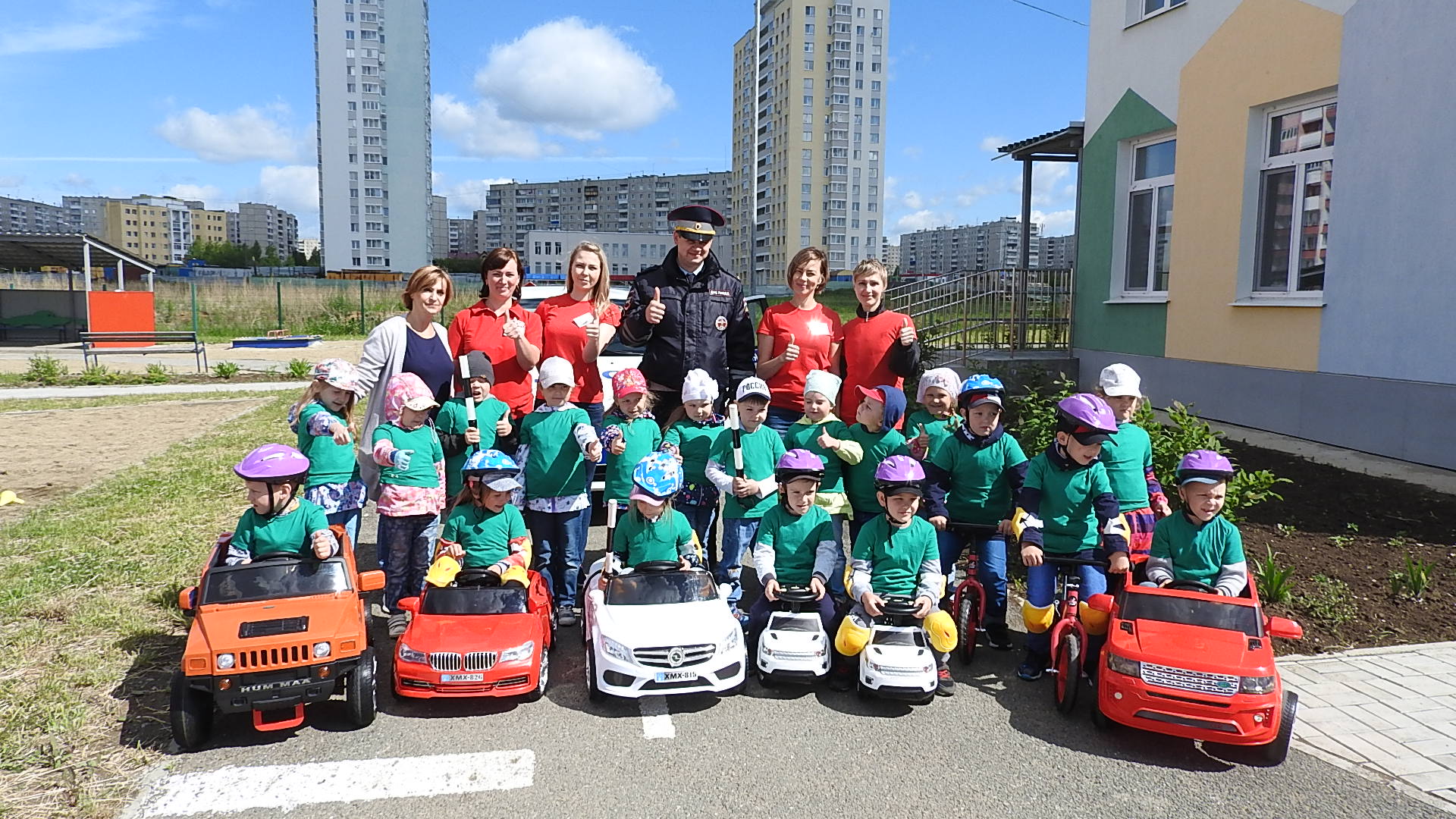 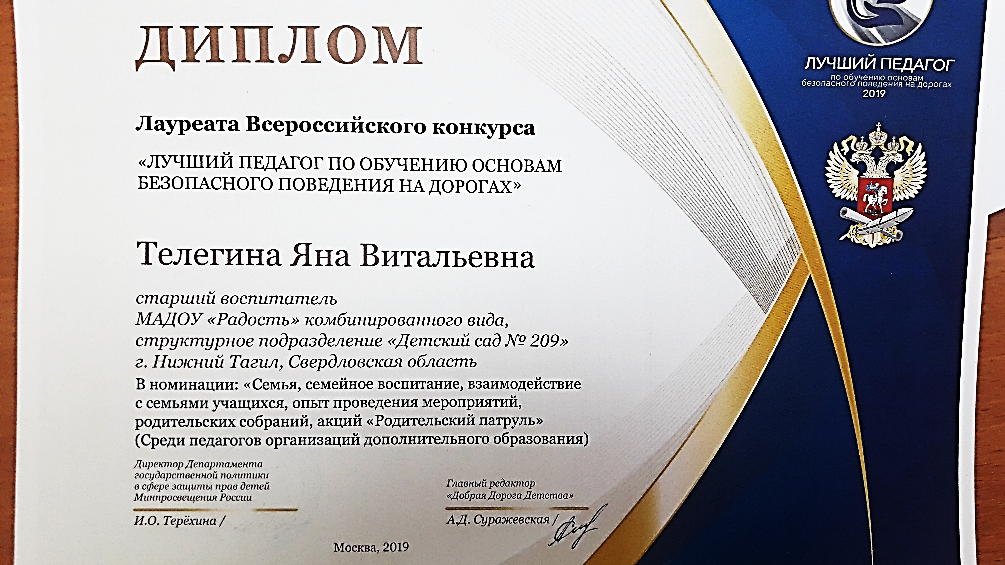 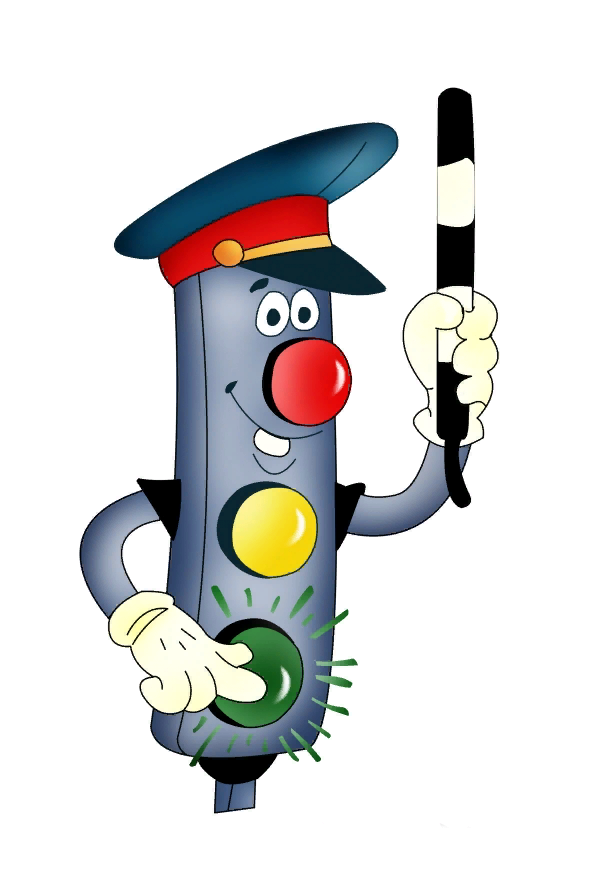 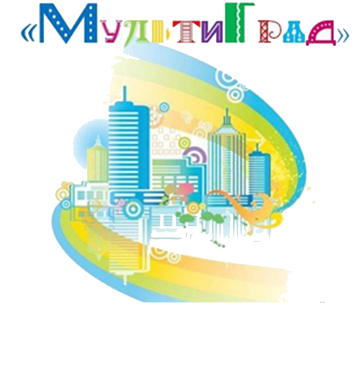 Педагогический мониторинг развития детей по программе «Школа  юного пешехода»
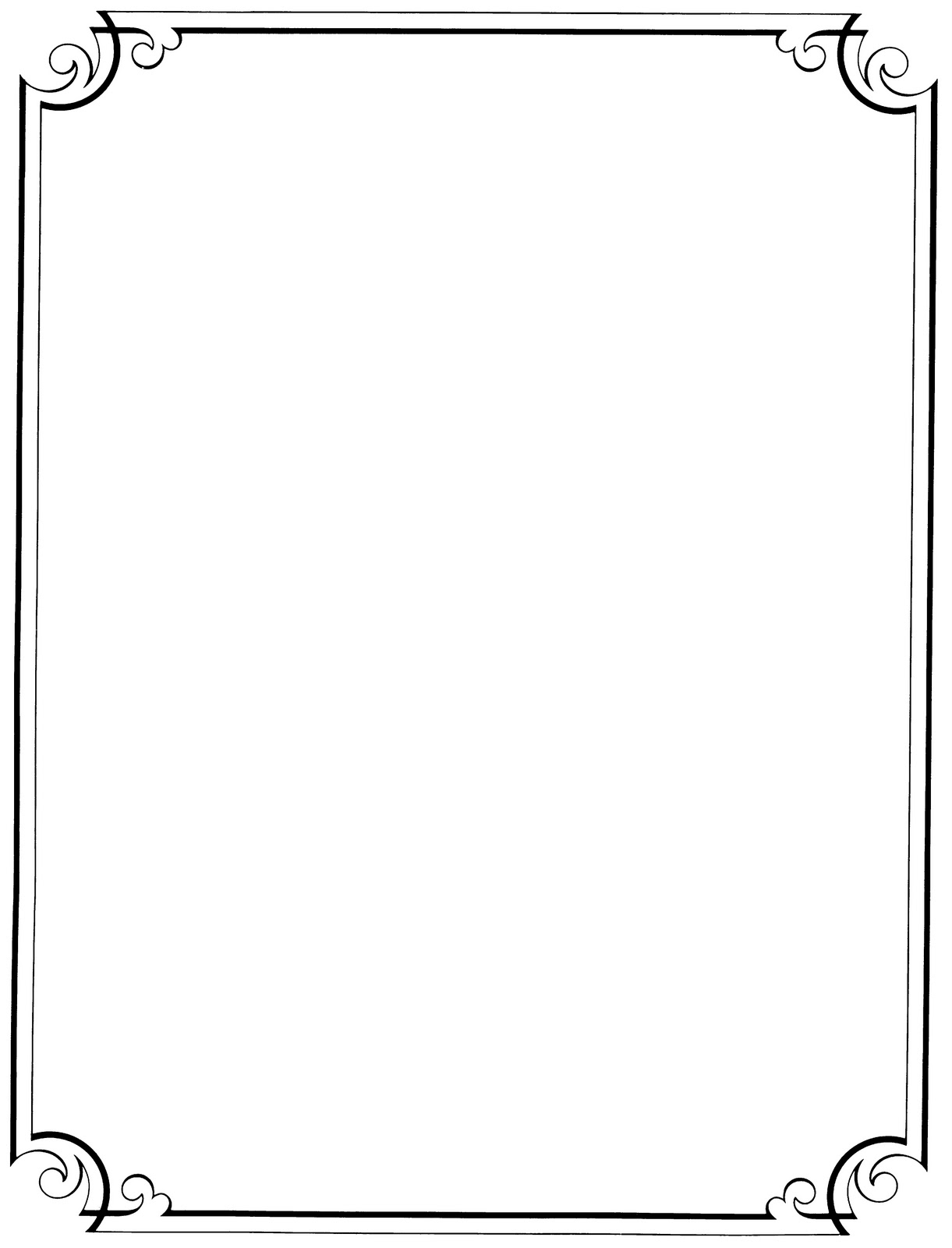 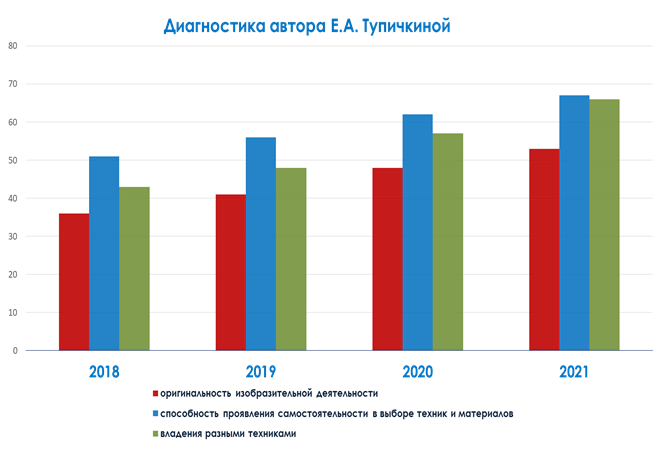 Умение ориентироваться в различных ситуациях на дороге
Умение маневрировать автотранспортом
Знание ПДД